MTA-DE korai természettudomány-tanulás kutatócsoportkutatások az integrált természettudományos tudás és szemlélet kialakítására az általános iskola 1-4. évfolyamán 2. évfolyam / 2. félév Táplálkozás  foglalkozásterv
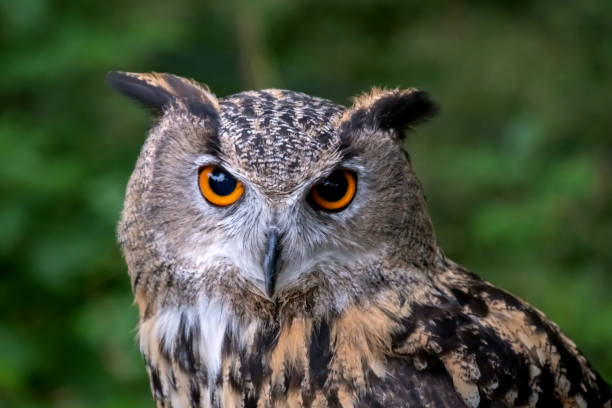 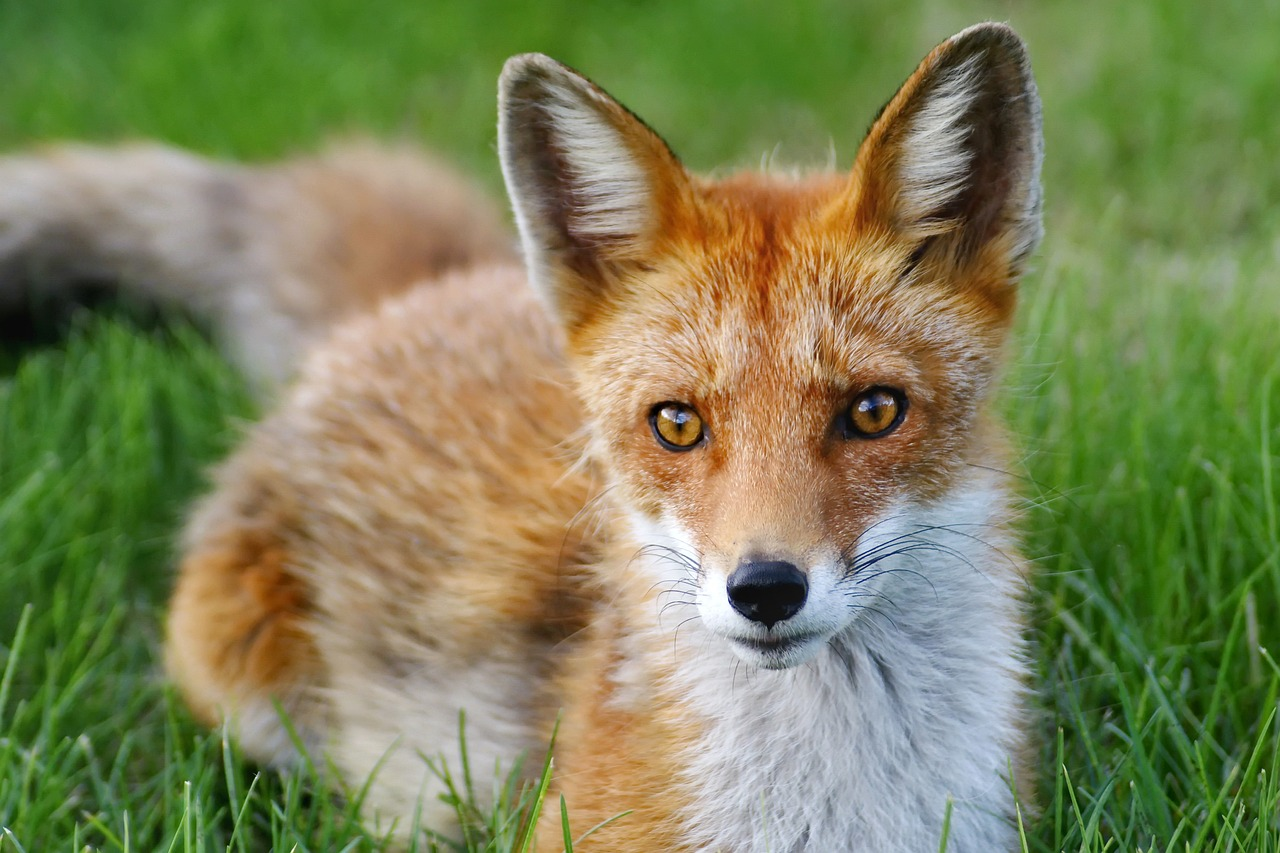 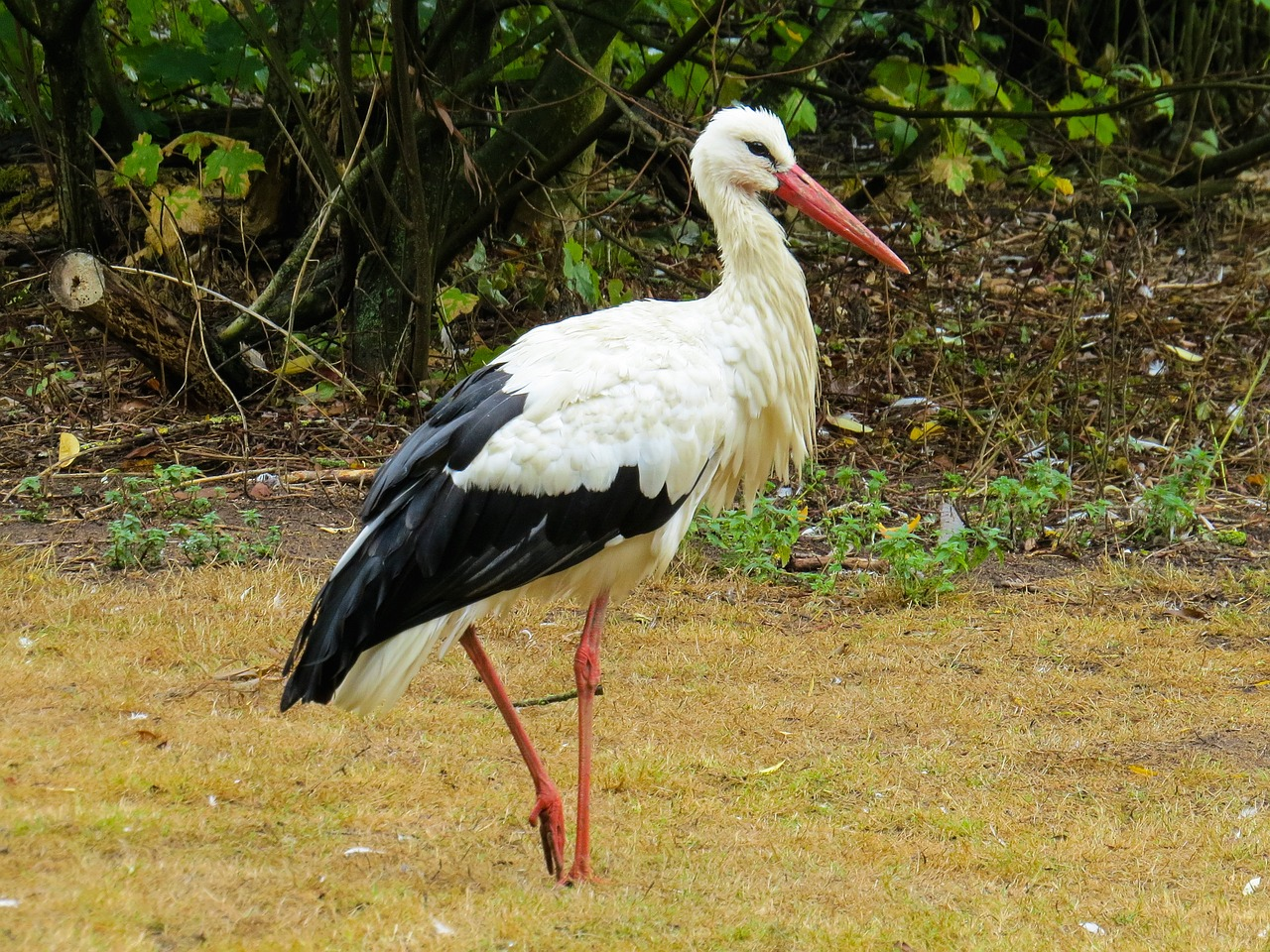 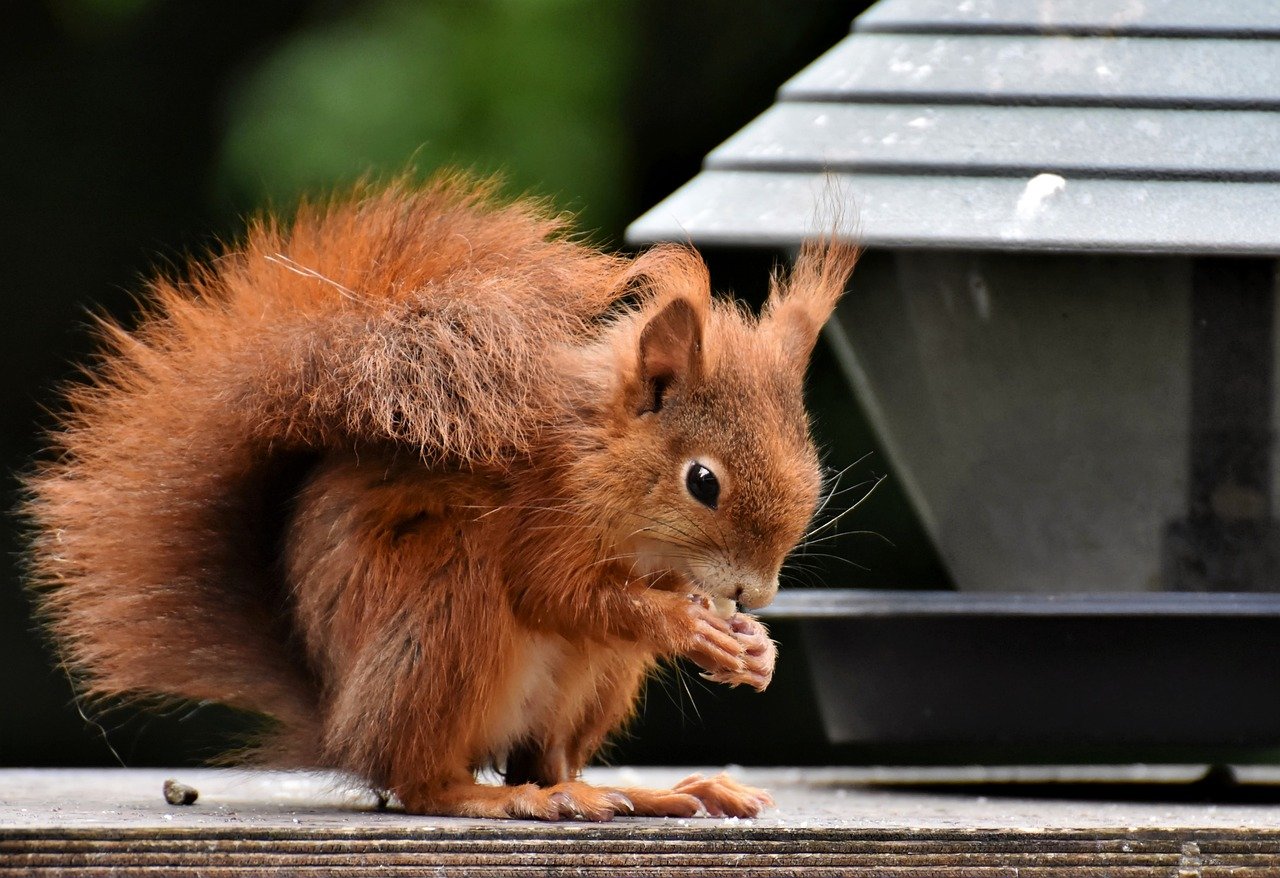 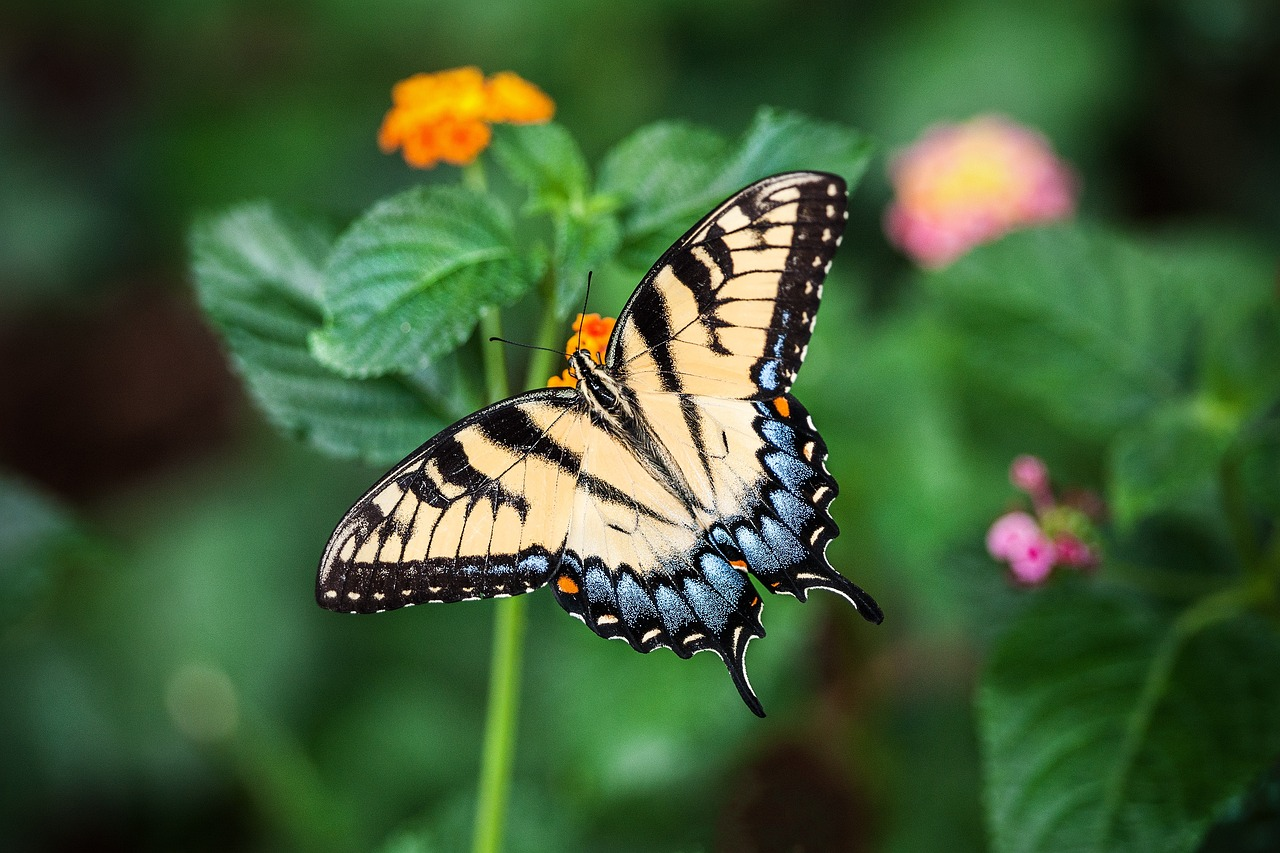 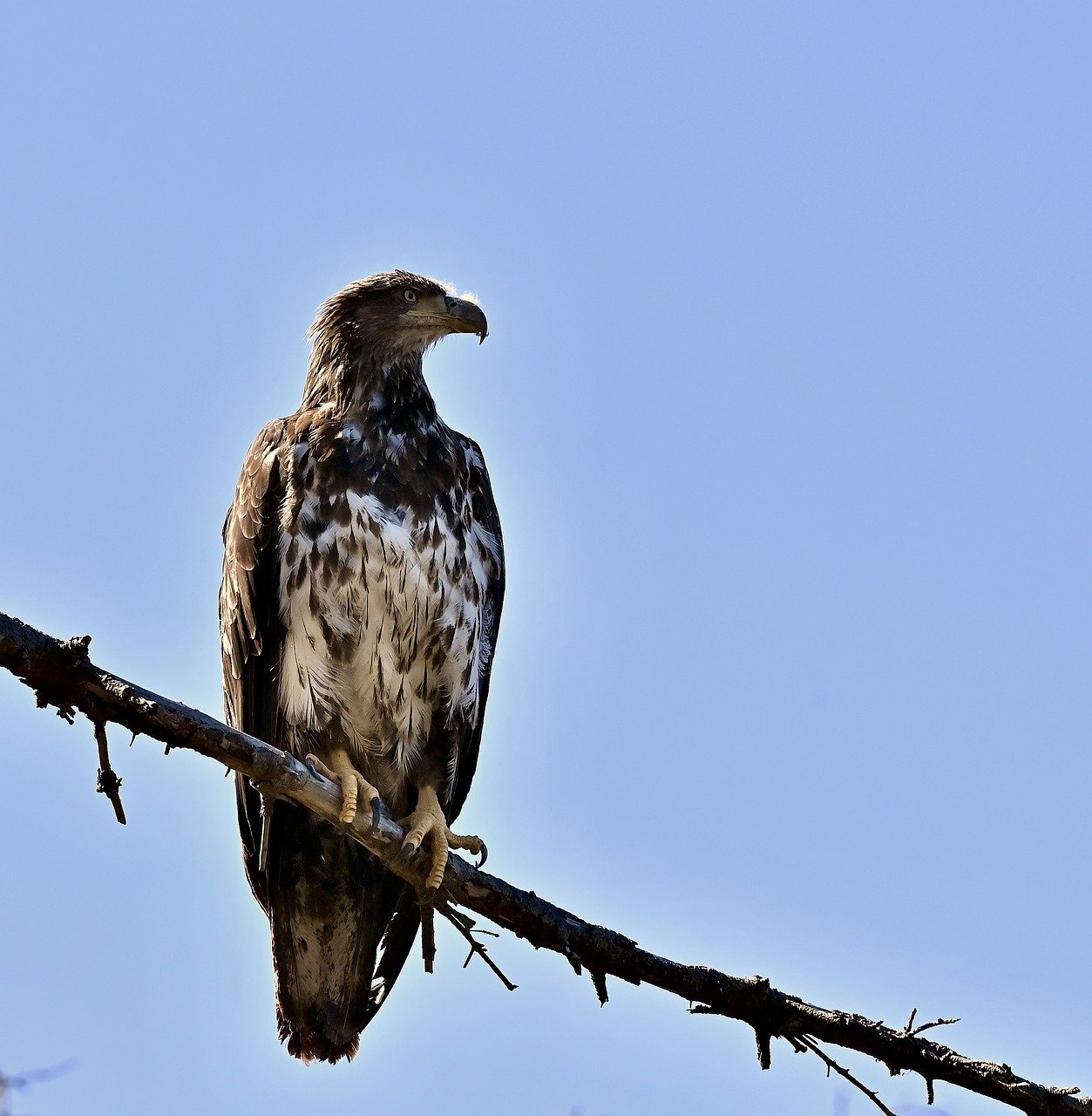 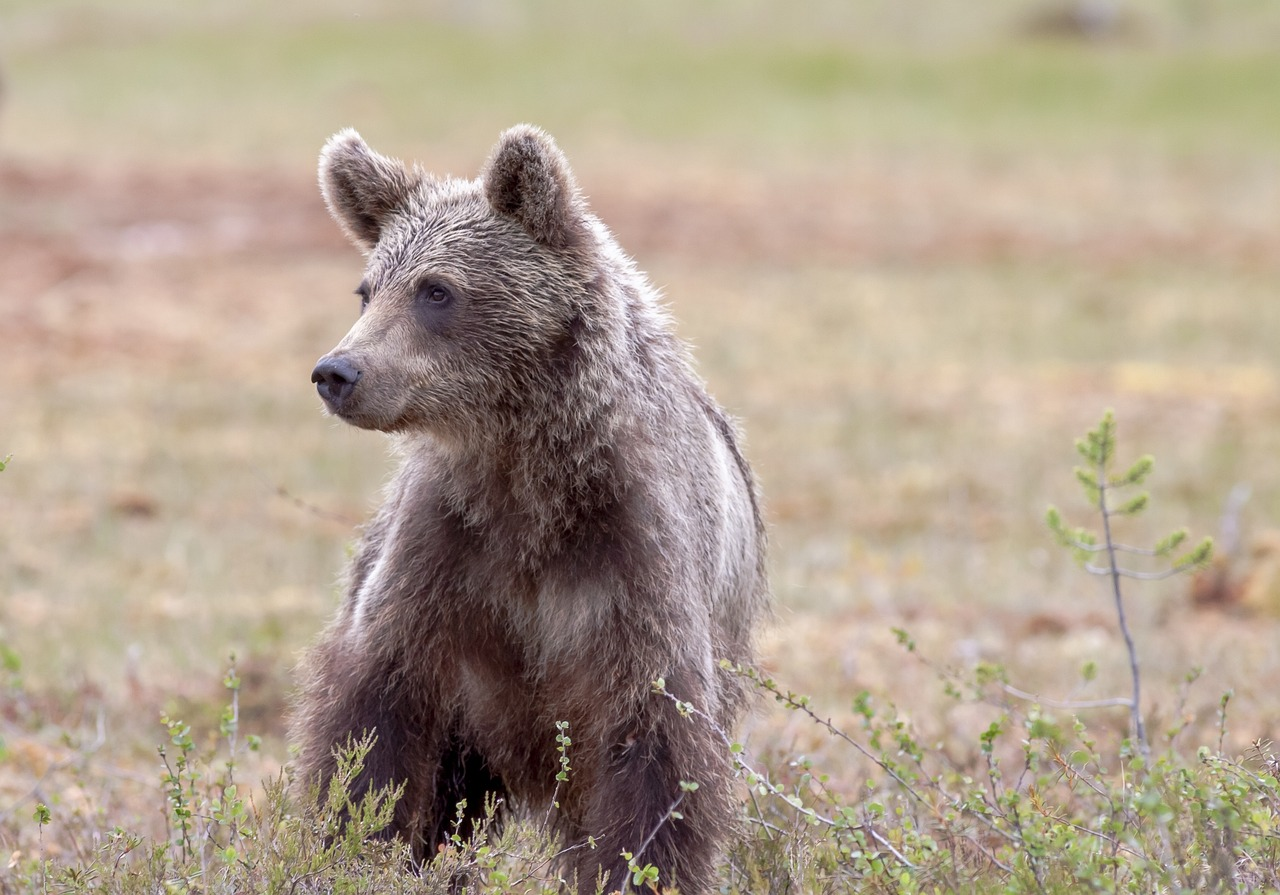 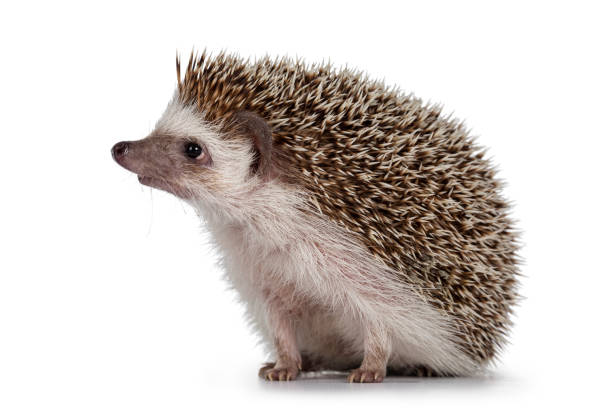 Táplálékláncok:
sárgarépa – mezei nyúl – farkas
búza – egér – bagoly
falevél – hernyó – énekesmadár
kukorica – tyúk – róka
alma – seregély – sólyom
mogyoró – mókus – héja
növényi részek – giliszta – vakond
növényi nedv – szúnyog – béka – gólya
levélnedv – levéltetű – katicabogár – mezei veréb – ölyv
A mondatpárokból húzzátok alá azt a mondatot, amelyik igaz!
A mondatpárokból húzzátok alá azt a mondatot, amelyik igaz!
2. Mi történik, ha a tápláléklánc valahol megszakad? Beszéljetek róla!
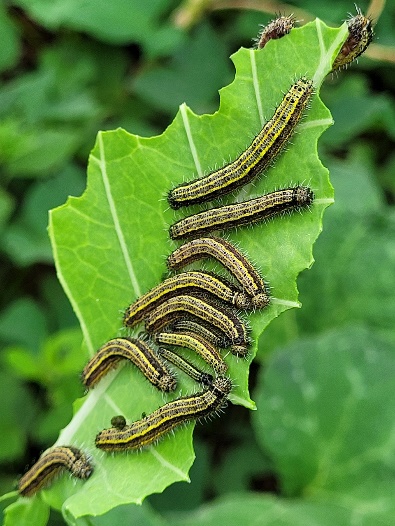 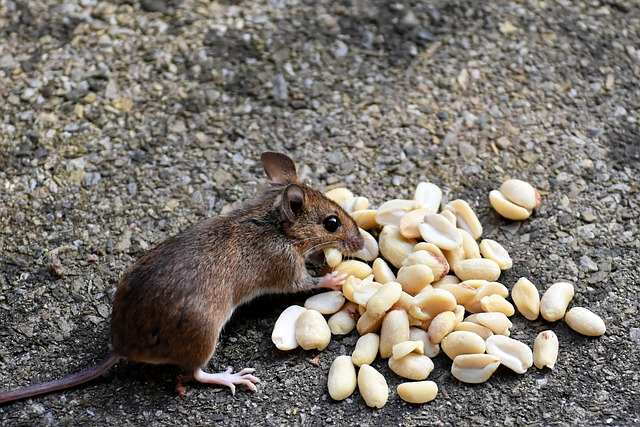 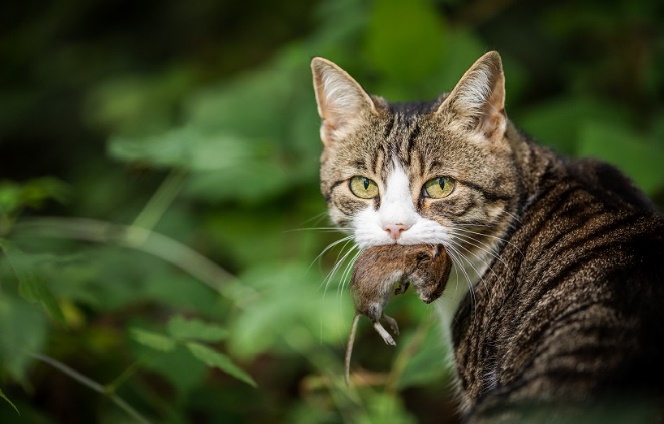 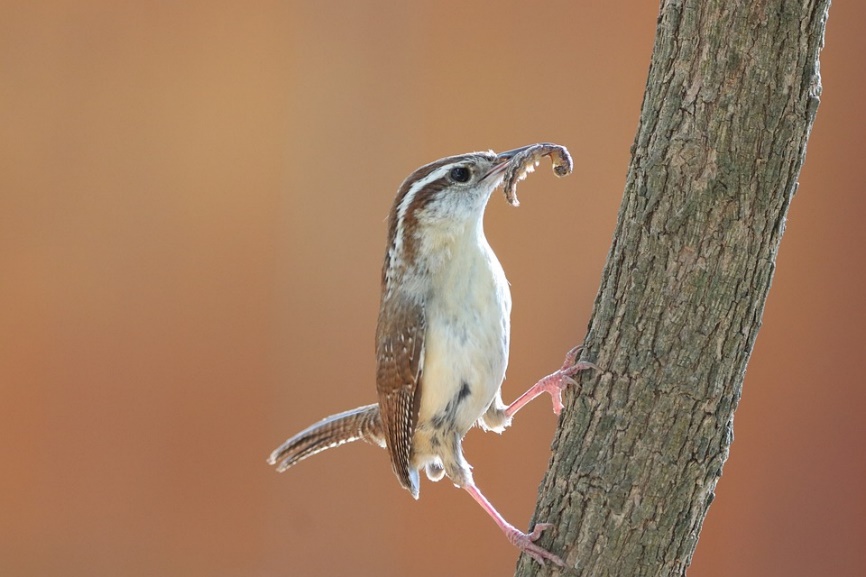 Önértékelés
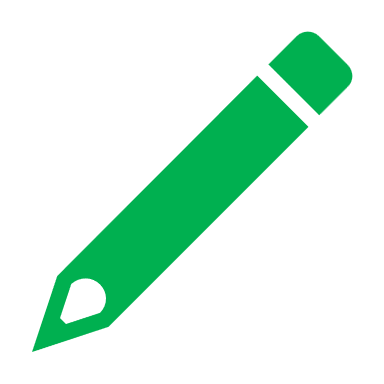 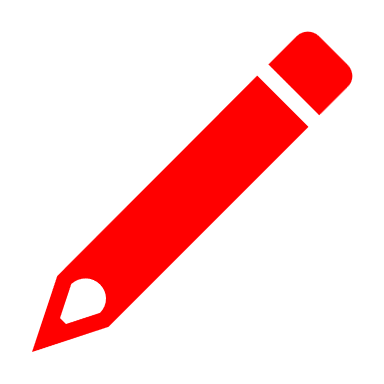 hamis
igaz
1. A foglalkozáson érdekes feladatok voltak. 
2. Megértettem a tápláléklánc fontosságát.
3. Megtudtam, hogy a természet körforgásában minden élőlénynek szerepe van!
4. Vigyázok a természeti egyensúly fenntarthatóságára!